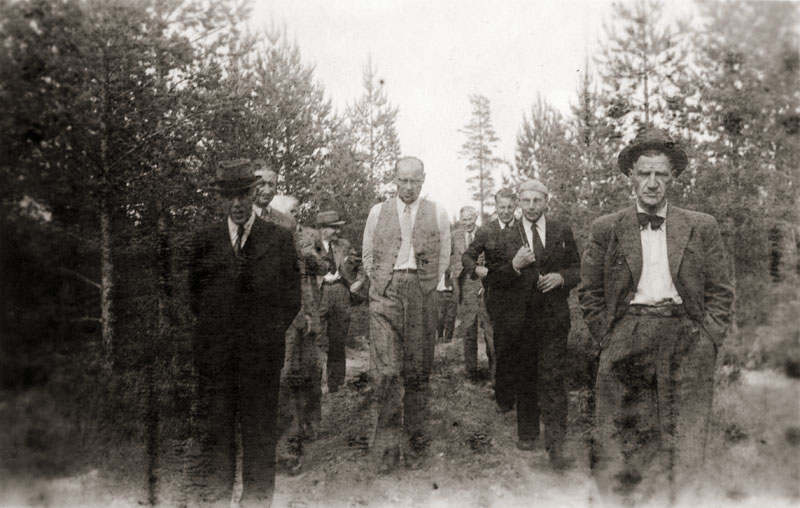 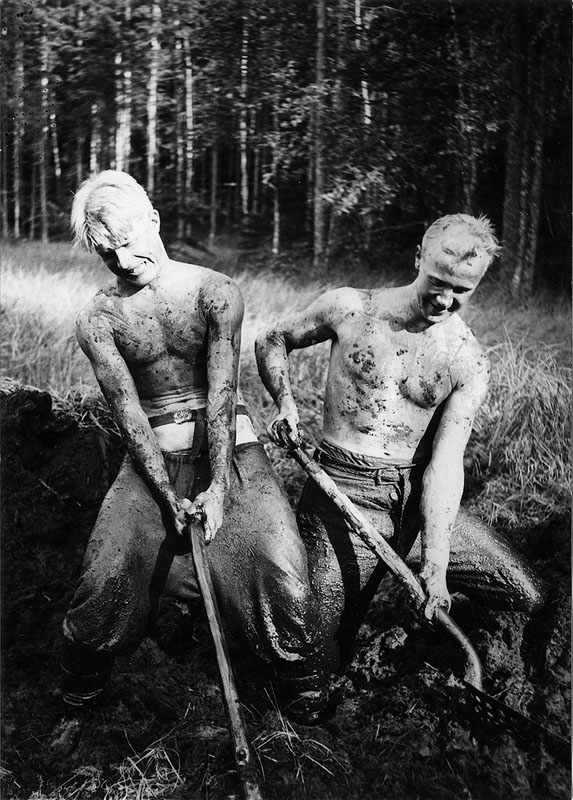 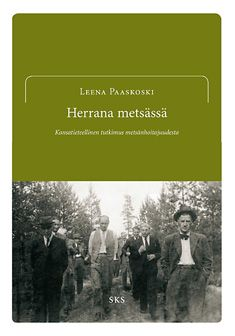 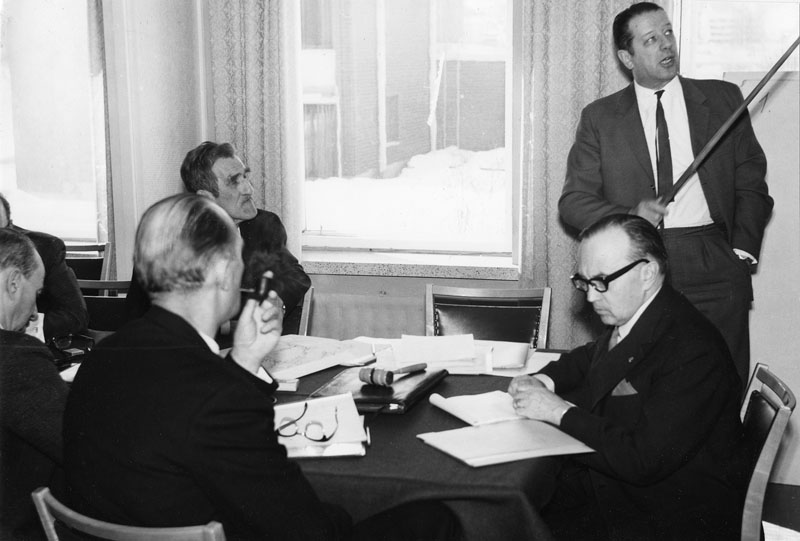 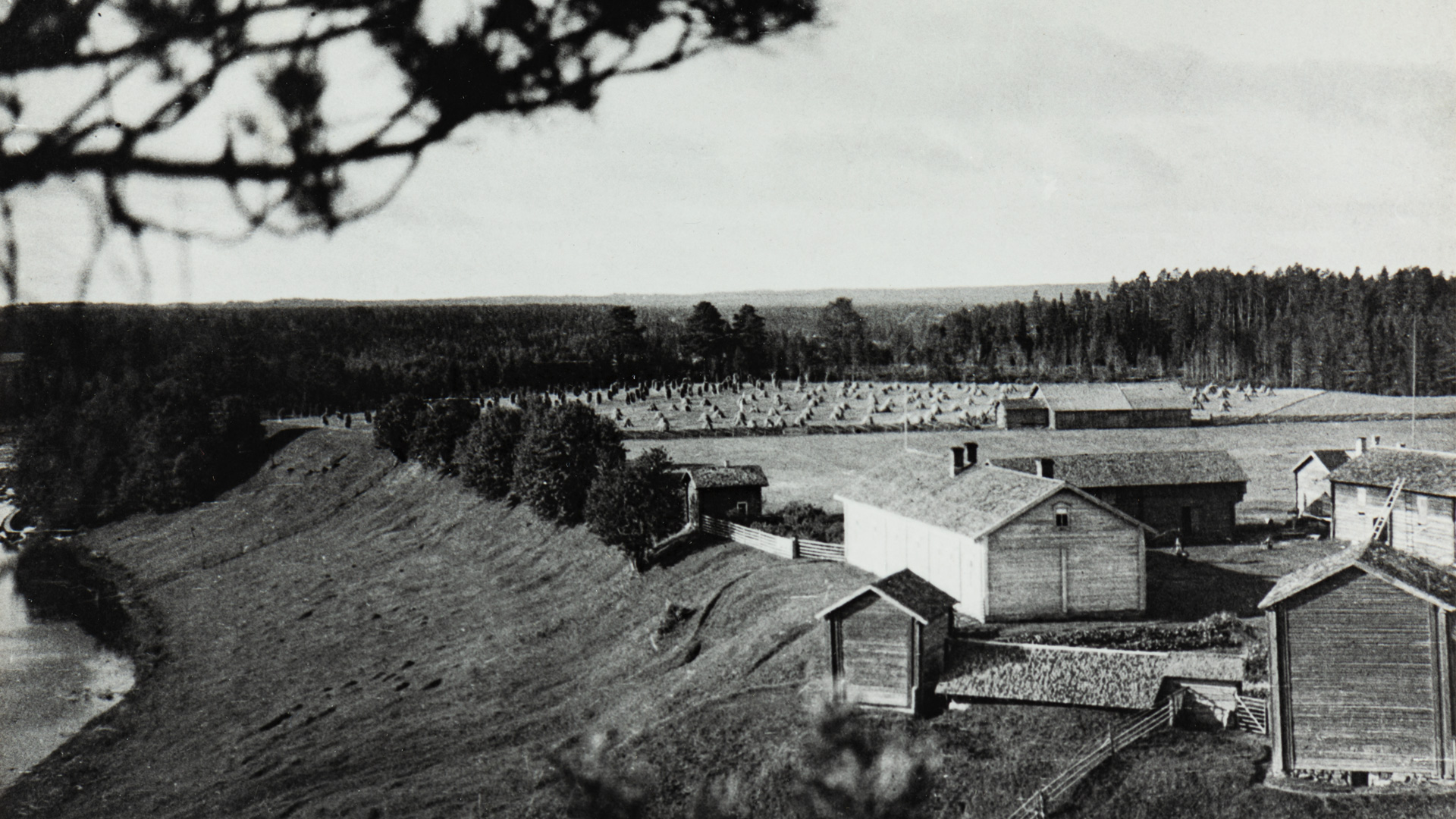 Suomalaisille on epäselvää, mikä taho omistaa eniten metsää Suomessa.
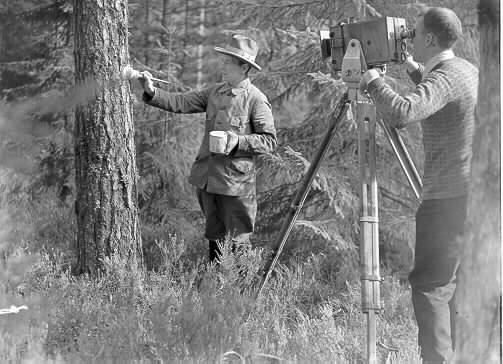 Suomalaiset ovat hyvin jakaantuneita käsityksissään metsähakkuista.
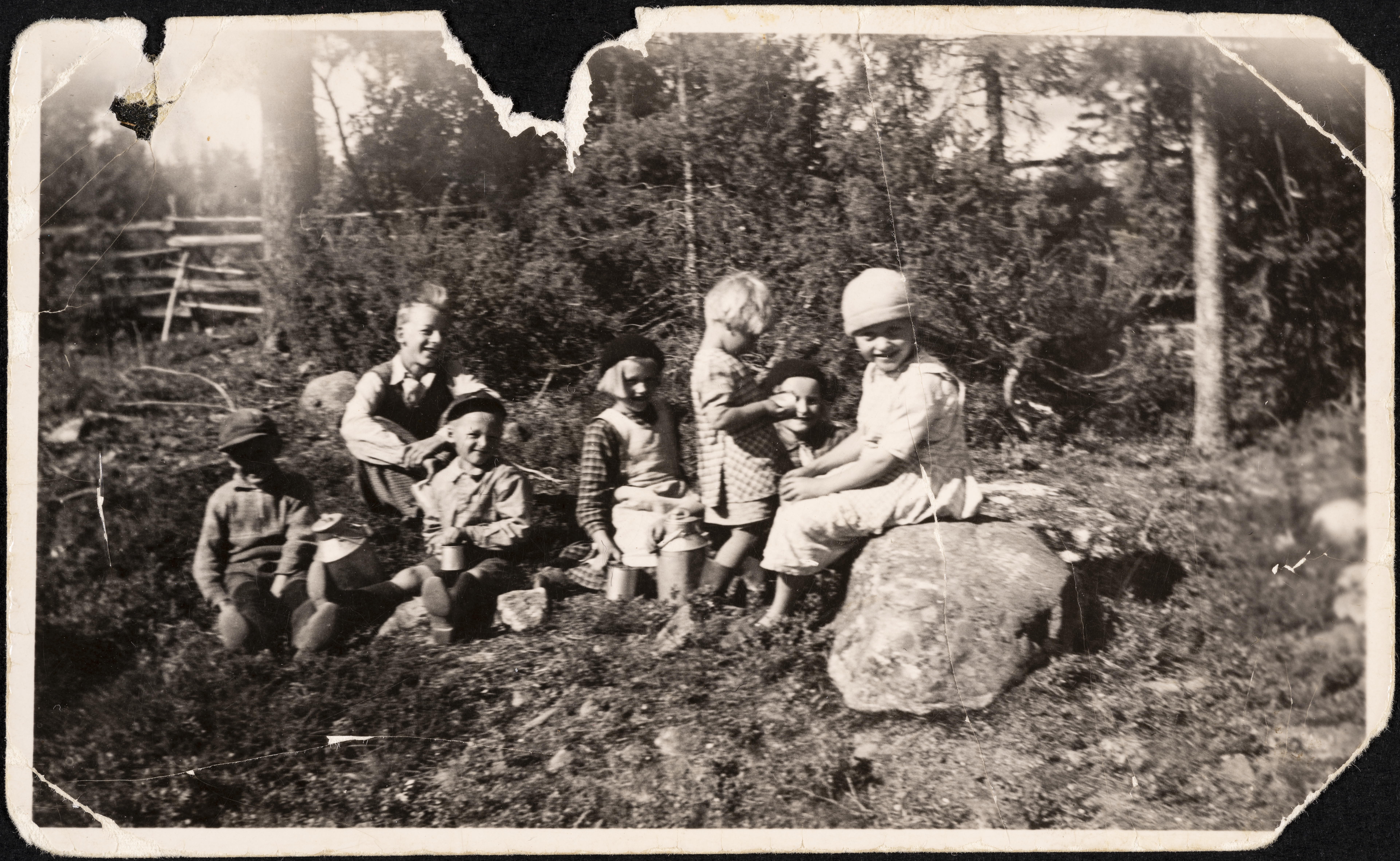 Tärkeimpiä metsiin liittyviä asioita ovat monimuotoisuus, marjastus ja sienestys, ulkoilu, luonnonsuojelu ja maisema. (Enemmistö vastaajista on samaa mieltä siitä, että metsien talouskäyttö on yhteiskuntamme hyvinvoinnille ensiarvoisen tärkeä.)
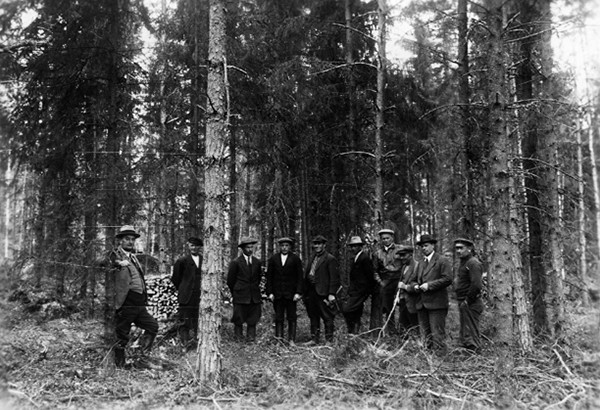 Alle kolmannes on asioinut tai keskustellut metsäammattilaisten kanssa metsäasioista. Noin neljännes on samaa mieltä siitä, että metsäammattilaiset ovat riittävästi mukana julkisessa keskustelussa. Kolmannes on eri mieltä.
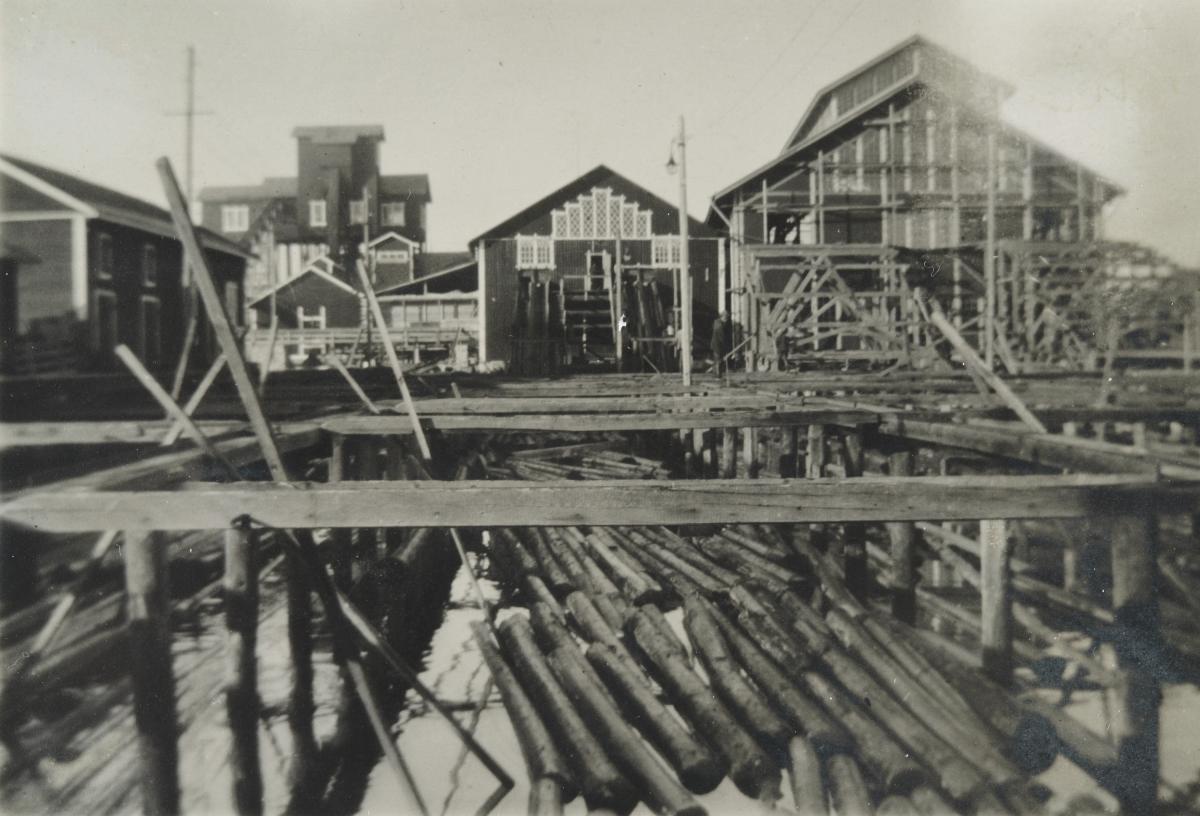 Selvä enemmistö kokee, että metsäammattilaisista muodostuu julkinen kuva ennen kaikkea talouskäytön edistäjinä ja asiantuntijoina.
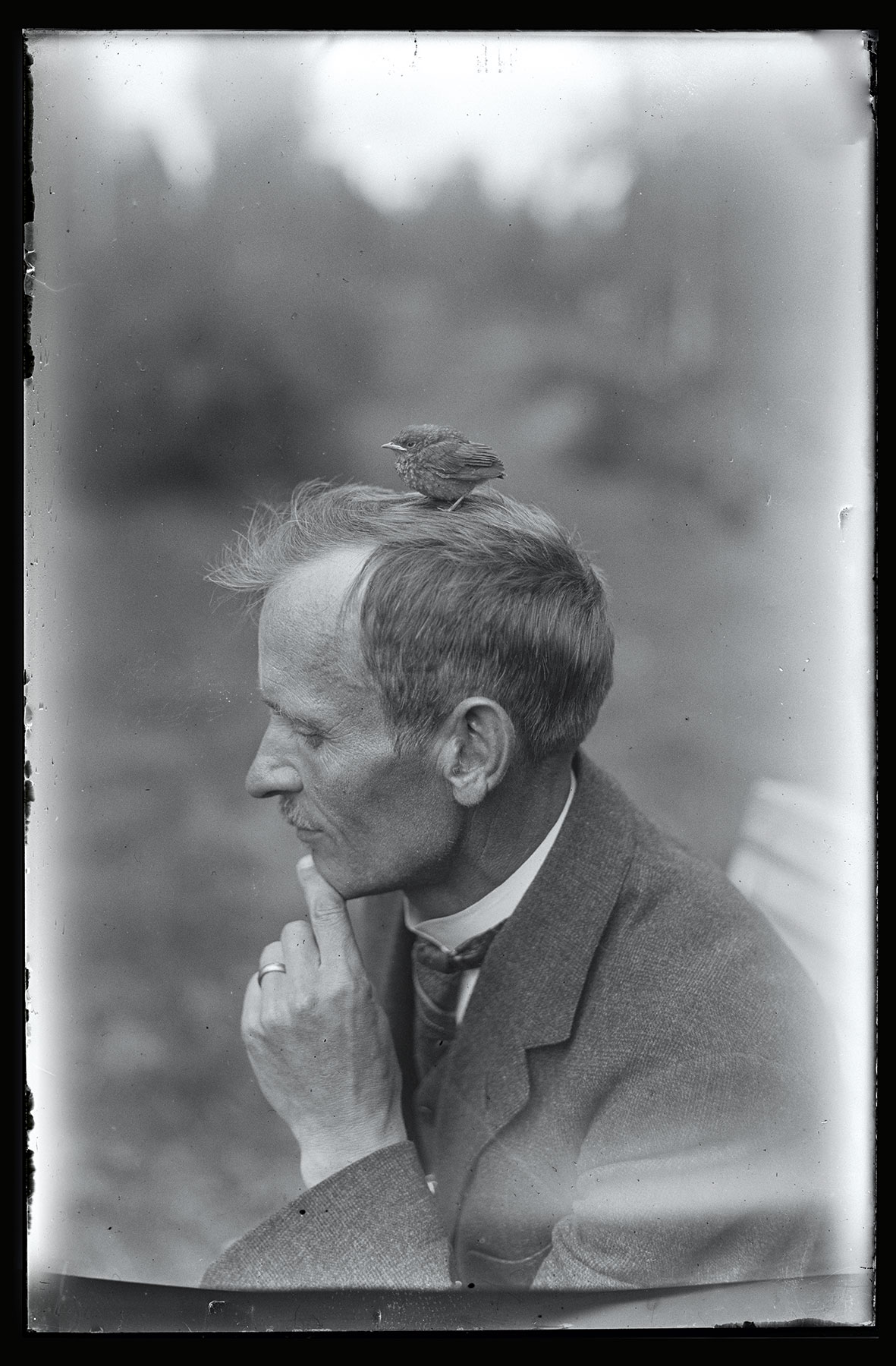 Kiitos!